Global Women in Leadership Mentee & Mentor Handbook
December 2020
Agenda
2
Table of Contents
Understand the Value
Organizational and Personal Benefits of Mentoring						Page 5
Recognize What Mentoring Is and Is Not 							Page 6
Identify the Differences Between Mentoring & Coaching 					Page 7
Understand the Mentee Role 	 							Page 8
Understand the Mentor Role								Page 9

Build the Relationship
Establish the Relationship Timeline							Page 12
Define Your Goals for the Mentoring Relationship						Page 14
Create the Foundation for a Trusting Relationship						Page 15

Maintain the Relationship
Build an Action Plan	 								Page 18
Identify Effective Discussion Topics							Page 19
Checklist for an Effective Relationship 							Page 20
Identify Effective Mentoring Activities							Page 21
Fostering Mentee Aspiration								Page 22

Evaluate the Relationship
Assess the Relationship’s Success 							Page 24
3
Understand the Value
Understand the Value
Benefits of Mentoring to the Mentor, Mentee, and Organization1,2
Organizational and Personal Benefits of  Mentoring

Effective mentoring programs benefit the mentee, mentor and the organization by promoting a development culture, increasing knowledge sharing, driving performance, and expanding networks, as detailed to the right:
5
1 U.S. Department of Energy, “2009 Mentoring Program Guide,” Office of Learning and Workforce Development Enterprise Training Services Division, http://humancapital.doe.gov/resources/2009-MentorProgGuide-ECollins1-9-09.pdf (2009).
2 Triple Creek Associates, “Mentoring’s Impact on Mentors,” http://www.3creek.com/resources/research/Mentor_Impact.pdf (2007).
Understand the Value
Recognize What Mentoring Is and Is Not

It is important that both mentor and mentee recognize what does and does not constitute a mentoring relationship, as detailed to the right:
Mentoring Is …
Development Tool—It is a development program that grows knowledge, networks, and careers.  The process allows more experienced employees to support and develop other HIPO employees.
Knowledge Sharing Opportunity—It is a process that improves cross-functional knowledge sharing and facilitates the flow of information and ideas throughout the organization.
Organizational Culture Enhancer—It can help employees better understand the organization’s operations, policies, and culture.
Mentoring Is Not …
Guarantee of Promotion—A mentoring relationship provides no assurance of promotion or increase in compensation.  However, both parties may develop competencies and skills that improve overall job performance.
Replacement for Formal Development—Mentoring cannot take the place of formal training, but rather should augment formal development activities.
Management Replacement—The mentor should not take on the responsibilities of the mentee’s manager.
Employee Assistance Program—Mentoring is not an employee assistance program that provides employees with counseling on personal issues.
1 CLC Human Resources, Bell Canada’s Online Mentoring Program, Washington, D.C.:  Corporate Executive Board, January 2003, p. 2.
6
Understand the Value
Mentoring

Helps facilitate a culture of growth and development within the organization
Concentrates on the individual’s development needs and goals based on his/her career aspirations
Mutually benefits both the mentor and mentee
Builds a long-term relationship dependent upon participants’ performance through various career stages
Coaching

Assesses and improves an individual’s performance in a particular area
Concentrates on identified issues with clear goals to develop specific skills and behaviors
Disproportionately benefits the person being coached
Sets a time-bound relationship defined to meet specific goals and objectives
Identify the Differences Between Mentoring and Coaching

Mentoring and coaching differ in their objectives, impacts, and durations, as detailed to the right:
1 CLC Human Resources, Mentoring Programs, Arlington, VA:  Corporate Executive Board, 2009, p. 3.
7
Understand the Mentee Role
Effective Mentee Behaviors1,2
Mentoring Citizenship
Time Commitment Obligations
Core Performance Expectations
Spending time at the beginning of the relationship clarifying what each party can legitimately expect to give and get through mentoring is essential.  It is especially beneficial for the individuals involved to discuss, negotiate, and agree upon expectations.  You must be an active learner in this relationship, but also an active participant in furthering the development of your mentor.  You must be open to sharing your career goals, successes, and failures, and receiving feedback and advice, as detailed below:
Attend mentoring-related meetings and events
Maintain privacy/confidentiality of development conversations
Provide input to assess and improve the mentoring program
Take advantage of organizational resources 
Track development and career progress
Be accountable for scheduling meetings with mentor
Be respectful of mentor’s time and schedule
Commit the requisite time and energy
Do the necessary pre-work for mentoring conversations
Follow up on action items identified during development conversations
Informally communicate on a regular basis with mentor
Be willing to discuss failures and successes
Demonstrate a genuine interest in being helped by mentor
Demonstrate application of learning obtained through the relationship
Exhibit a desire to improve in a certain area or learn a new skill
Identify professional development goals, priorities, and career interests
Listen actively
Provide honest feedback to the mentor
Seek ways to achieve objectives and contribute ideas for solving particular problems
1 CLC Human Resources, Mentoring Implementation Toolkit, Arlington, VA:  Corporate Executive Board, 2008, p. 6.
2 CLC Human Resources, Mentoring Programs, Arlington, VA:  Corporate Executive Board, 2009, p. 9.
8
Understand the Mentor Role
Sources: CLC Human Resources, Mentoring Implementation Toolkit, Arlington, VA:  Corporate Executive Board, 2008, p. 6.
                        CLC Human Resources, Mentoring Programs, Arlington, VA:  Corporate Executive Board, 2009, p. 9.
                 CLC Human Resources, Tools for Executives in Mentoring Programs, Washington, D.C.:  Corporate Executive Board, October 2003, p. 9.
9
Build the Relationship
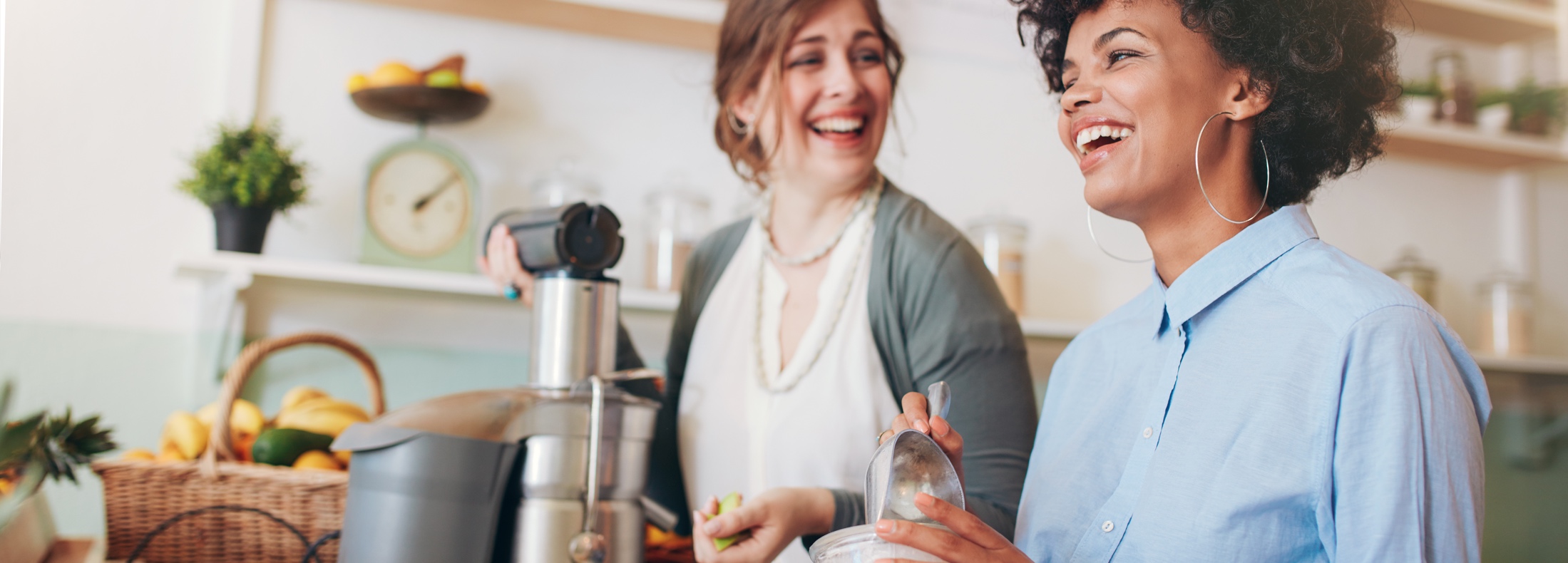 Build the Relationship
Establish the Relationship Timeline

To build an effective mentoring relationship, mentees and mentors must establish what they would like to get out of the relationship, build trust, define an action plan, and then meet on a consistent basis. The initial meetings are critical in setting a strong foundation on which to build the relationship. Information that should be covered before, during, and after these initial meetings is detailed in the next slide:
11
Establish the Relationship Timeline
*Mentee is responsible for bringing his/her current development plan.
12
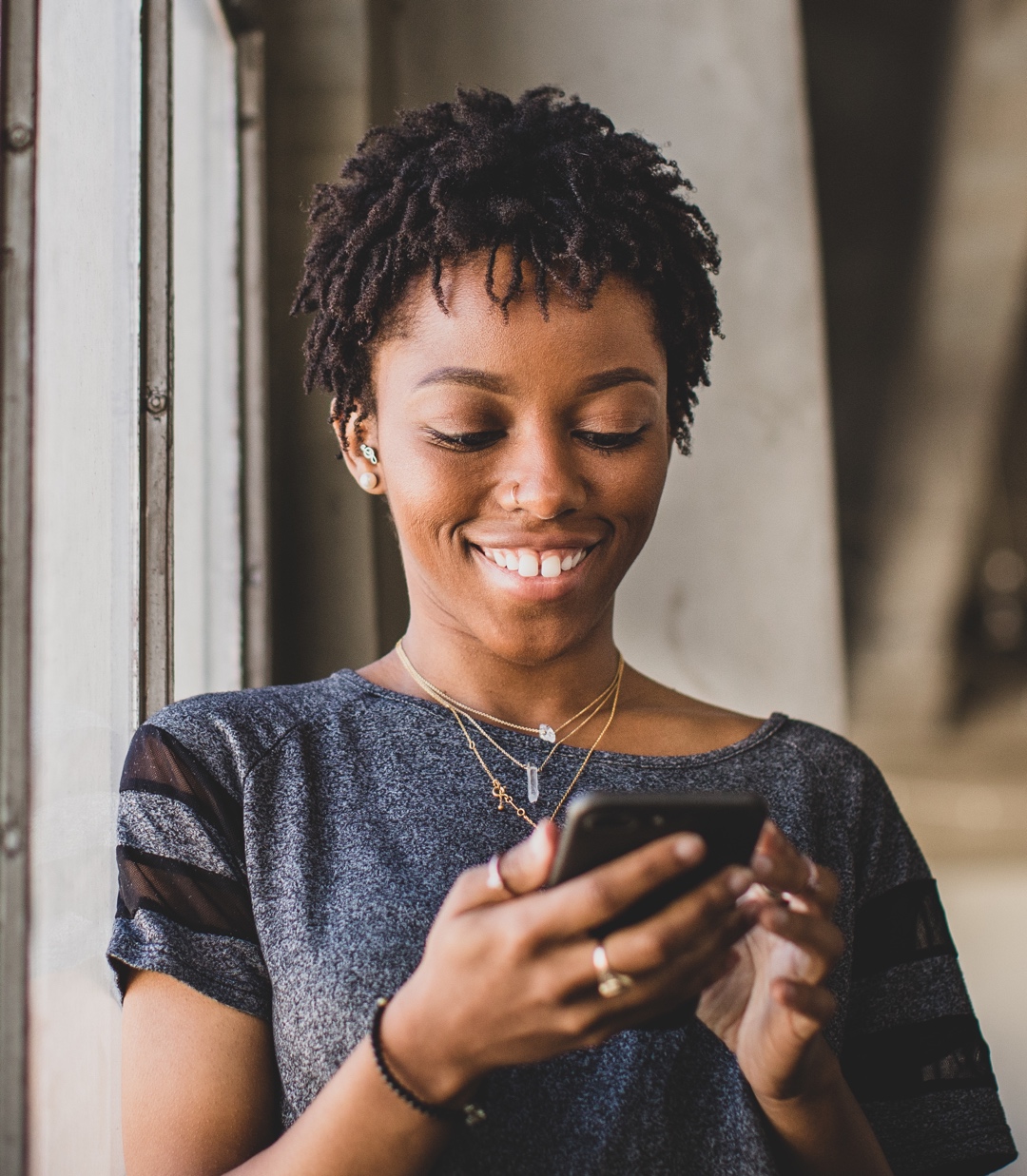 Build the Relationship
Define Your Goals for the Mentoring Relationship


Use the form in the next slide to establish expectations of the relationship prior to meeting with your mentee or mentor. This information should be brought to the first mentoring meeting for review and discussion.
13
Define Your Goals for the Mentoring Relationship
Sources: Talent Management, CEB Mentoring Journal, Arlington, VA:  Corporate Executive Board, 2009, pp. 9–11; CLC Human Resources, Mentoring Guidelines, Arlington, VA:  Corporate Executive Board, 2009, p. 7.
14
Create the Foundation for a Trusting Relationship
Personal and Professional Background
What is your educational and professional background (including an explanation of your current role and how long you have been with the organization)?
What are your greatest strengths?  Greatest weaknesses?
What are your short-term career goals?  Long-term career goals?
What are your hobbies/interests outside of work?
Expectations
What do you see as my role as your mentor?
What ground rules should we set (e.g., confidentiality, openness, candor)?
What topics are off limits (e.g., performance reviews, personal lives)?
What do you think will be challenging about this relationship?
Are there any topics of urgent interests?
What topics do you want to cover in our conversations?  
What do you hope to gain from this relationship?
How do you prefer to communicate between meetings?
When is the best time for you to meet on a regular basis?
Create the Foundation for a Trusting Relationship
In order to build a strong foundation for a mentoring relationship, it is critical to build trust and clearly establish expectations at the beginning of the partnership. Use the following questions to guide your first mentoring conversation, which will help you get to know one another and establish mutual expectations and goals. Note both parties’ responses for future reference.
1 Talent Management, CEB Mentoring Journal, Arlington, VA:  Corporate Executive Board, 2009, pp. 9–11.
2 CLC Human Resources, Mentoring Guidelines, Arlington, VA:  Corporate Executive Board, 2009, p. 7.
15
Maintain the Relationship
Maintain the Relationship
Build an Action Plan

Together, mentee and your mentor should create an action plan to achieve the long-term career objectives that you established at the beginning of the relationship. The mentor can help the mentee determine where to focus and how best to accomplish career goals. Complete the form in the next slide during your second meeting, and continuously update it, as needed:
17
Build an Action Plan – Template
18
Suggested Discussion Topics
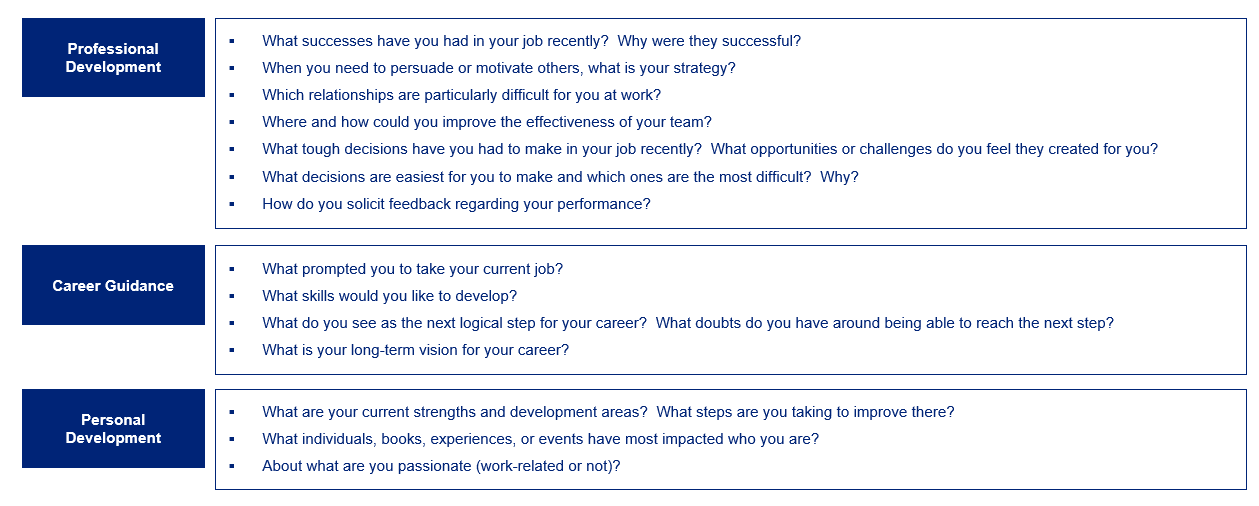 Source: Talent Management, CEB Mentoring Journal, Arlington, VA:  Corporate Executive Board, 2009, pp. 6–7.
19
Checklist for an Effective Mentoring Relationship
Mentee Activities
Mentor Activities
Schedule a recurring monthly meeting on your calendars.
Send an agenda summarizing topics you would like to cover to your mentor prior to each meeting.
Set next steps at the end of each discussion and clarify who is responsible for each of them. 
After each meeting, send a note to your mentor describing how you benefitted from the conversation.
Send an interesting article to your mentor for you to discuss in your next meeting or exchange thoughts via email. 
Attend educational events (internal and external) together, such as lectures, talks, and discussions.
Suggest ideas to your mentor of how to develop his/her hobbies.
Accept a recurring monthly meeting on your calendar from the mentee and re-schedule as necessary each month. 
Set next steps at the end of each discussion and clarify who is responsible for each of them. 
After each meeting, send a note to your mentee describing how you benefitted from the conversation; ask him/her to share his/her thoughts too.
Send an interesting article to your mentee for you to discuss in your next meeting or exchange thoughts via email. 
Attend educational events (internal and external) together, such as lectures, talks, and discussions.
Suggest ideas to your mentee of how to develop his/her hobbies.
20
Source: CLC Human Resources, Mentoring Programs, Arlington, VA:  Corporate Executive Board, 2009, p. 12.
Identify Effective Mentoring Activities
High-Impact Activities for Mentees and Mentors
Mentees can teach a skill to the mentor, impart functional knowledge, or provide a background on mentee’s business unit.
Mentees can shadow a mentor in a meeting or presentation for exposure. 
Mentees can ask mentor to observe them during a presentation for the purposes of sharing feedback.
Skill Development
Mentee or Mentor can share a difficult decision made recently and discuss what inputs were considered when making the decision and its outcome.
Mentee can ask the mentor for advice about a project or problem.
Mentors can explain some of the “unwritten rules” about being successful at the organization.
Mentee or Mentor can share and discuss an article or book that impacted their personal or professional life.
Knowledge Sharing
Call each other to check in, even outside of scheduled monthly meeting. 
Set up time with another mentoring pair to share with each other what you are working on.  
Mentor can connect mentee with someone in their network that can describe work or a business the mentee is interested in.
Networking
Mentees can ask mentor to review resume and share feedback. 
Both mentees and mentors can offer to tell their career story in some detail. How did you start your career?  What changes did you make along the way? Include high and low points and how these learning experiences helped you.
Career Advice
1 Talent Management, CEB Mentoring Journal, Arlington, VA:  Corporate Executive Board, 2009, p. 7.
21
Monitor Mentee Aspiration
Key Questions to Ask Your Mentee:

Level of Activity: To what extent does your current role require you to work at a fast pace and multitask with pressure to deliver against deadlines? 
Power: To what extent have you had the opportunity to take on more responsibility, exercise authority, and influence others in your current role?
Immersion: How much personal commitment above and beyond the norm does your current role require?
Interest: How much variety and stimulation does your current role provide?
Flexibility: To what extent does your current role allow for more fluid ways of working and less structured and procedural approaches?
Autonomy: How much independence and scope for determining how you approach and organize your work does your current role provide?
How You Can Influence Their Aspiration:

Facilitate critical connections in other business units to help build your mentee’s peer network.
Provide exposure to other senior leaders and their responsibilities.
Share specific opportunities with your mentee from across the enterprise that align with their interests surfaced via questions on the left.
Share personal experiences about how your career has progressed, times when you’ve had doubts or failed, and what motivates you in your role.
Share any insight around how are changes impacting leadership opportunities.
22
Evaluate the Relationship
Assess the Relationship’s Success
To ensure that the mentoring relationship remains beneficial to both you and your mentor, use the form below to facilitate a conversation every four to six months regarding the effectiveness of the relationship:
Collaborative Relationship Evaluation1
1 CLC Human Resources, Mentoring Programs, Arlington, VA:  Corporate Executive Board, 2009, p. 11.
24